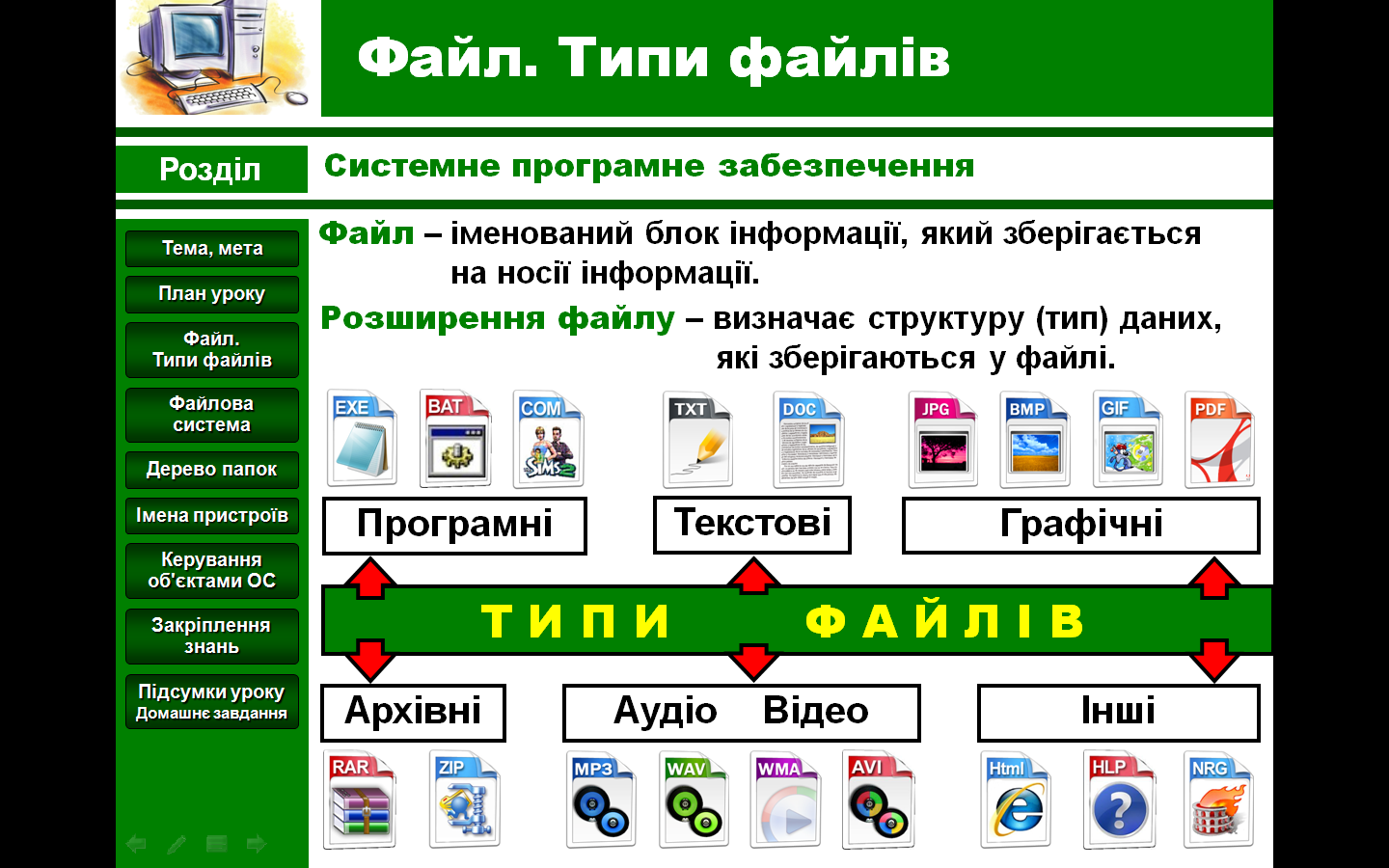 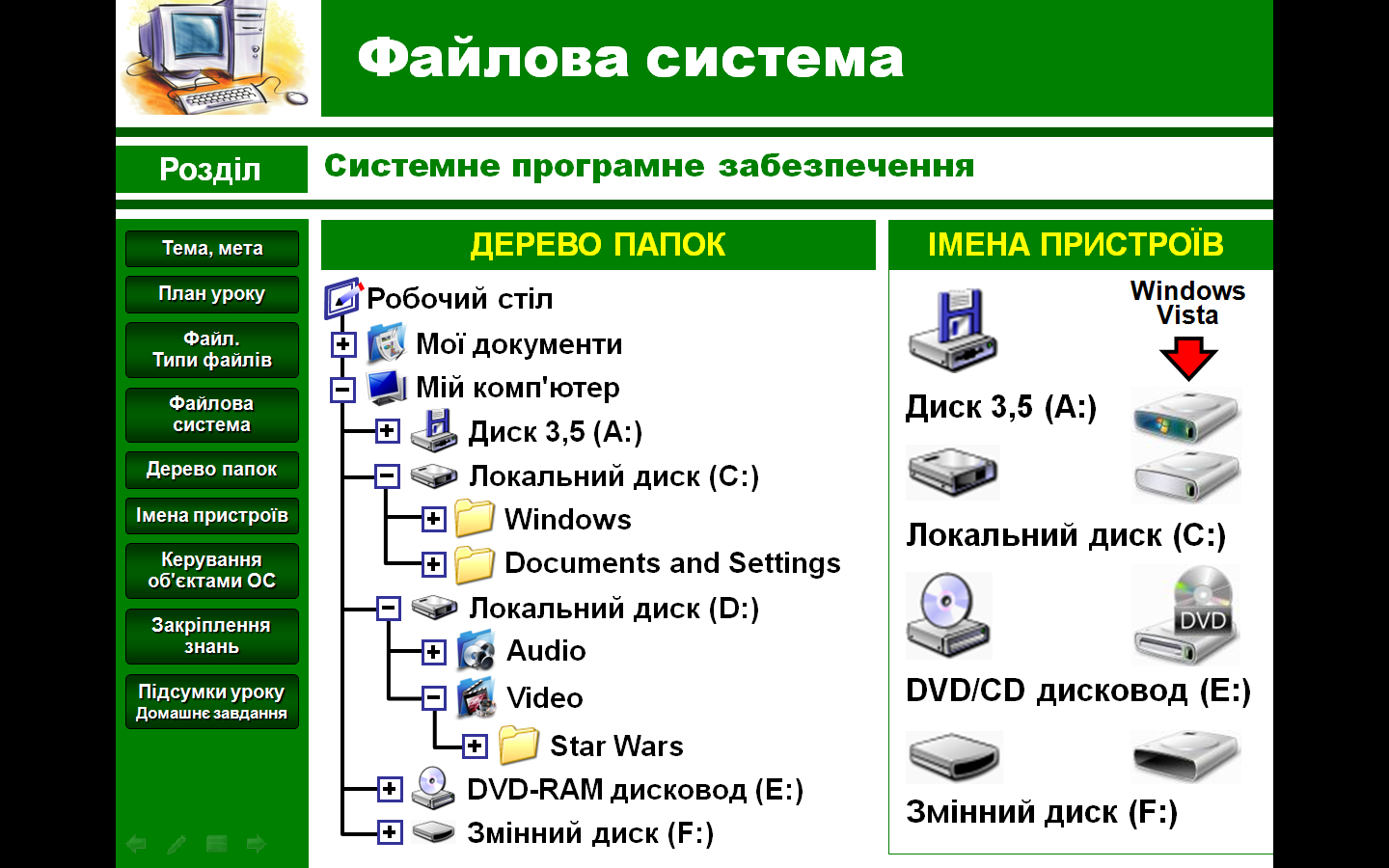 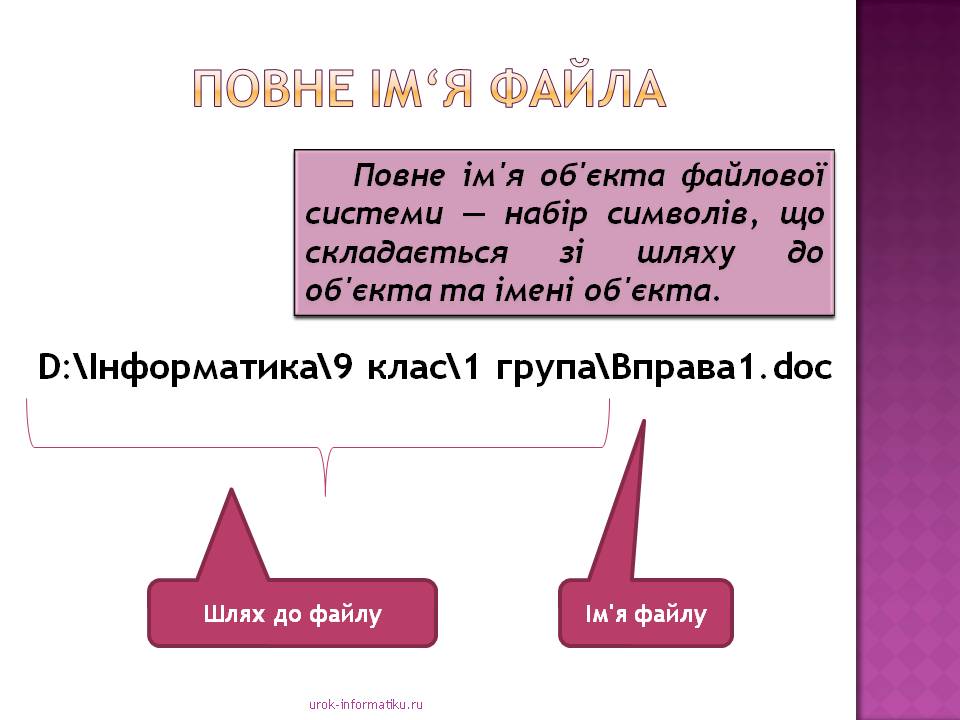 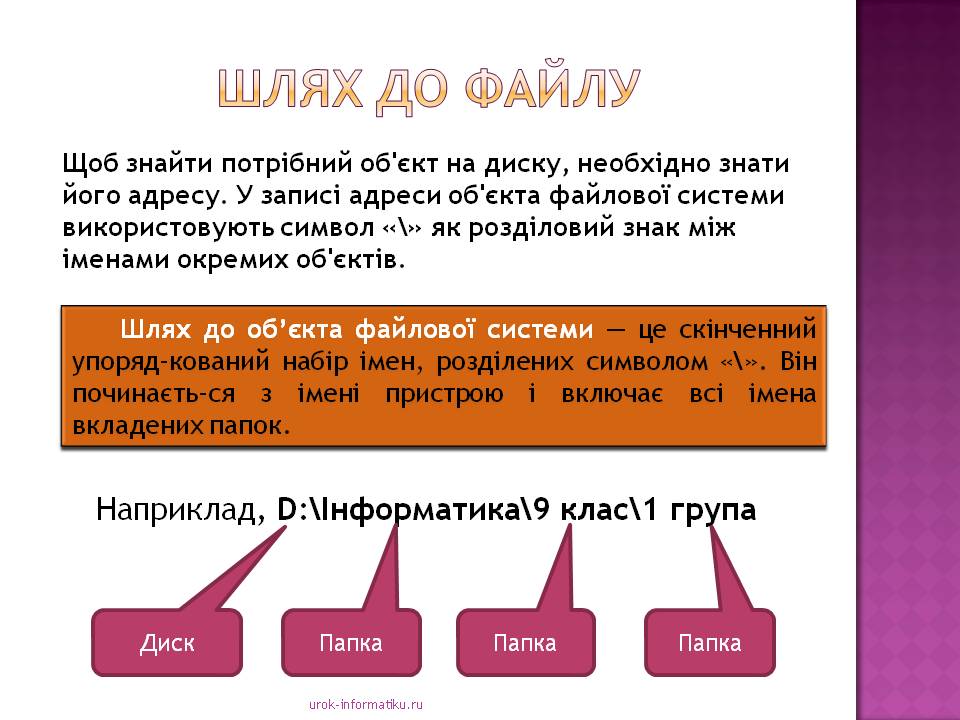 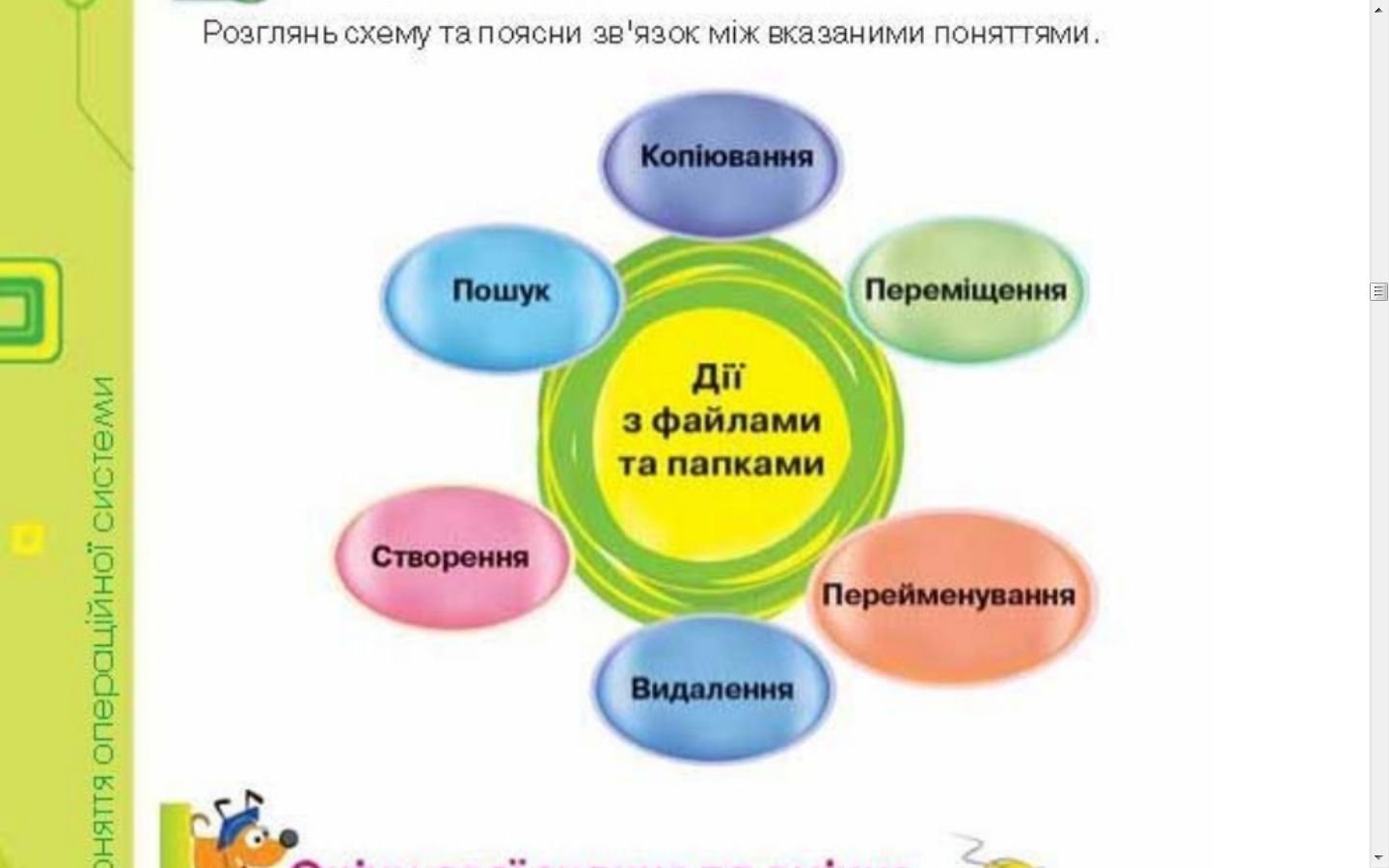 С Т В О Р Е Н Н Я
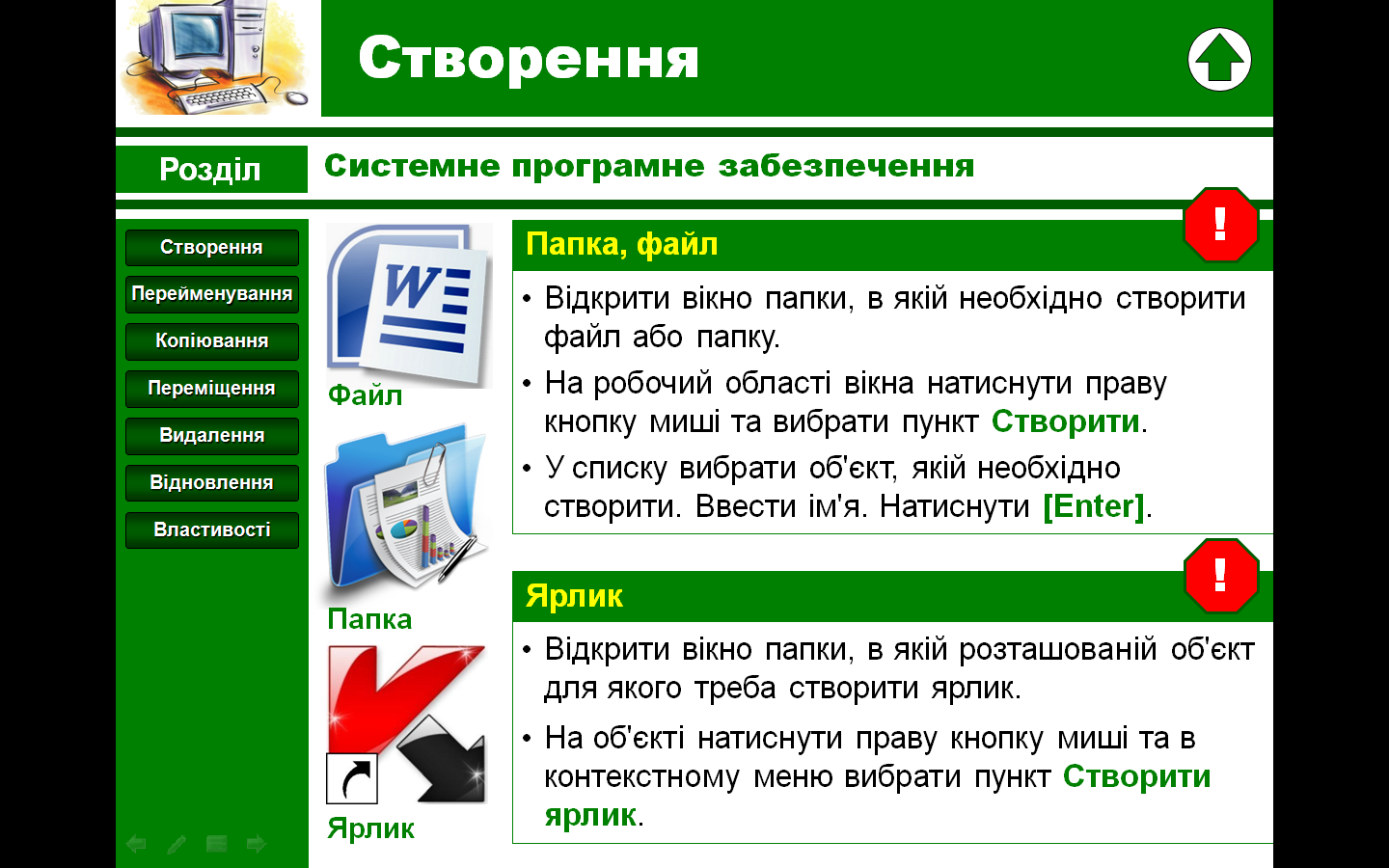 ПЕРЕЙМЕНУВАННЯ
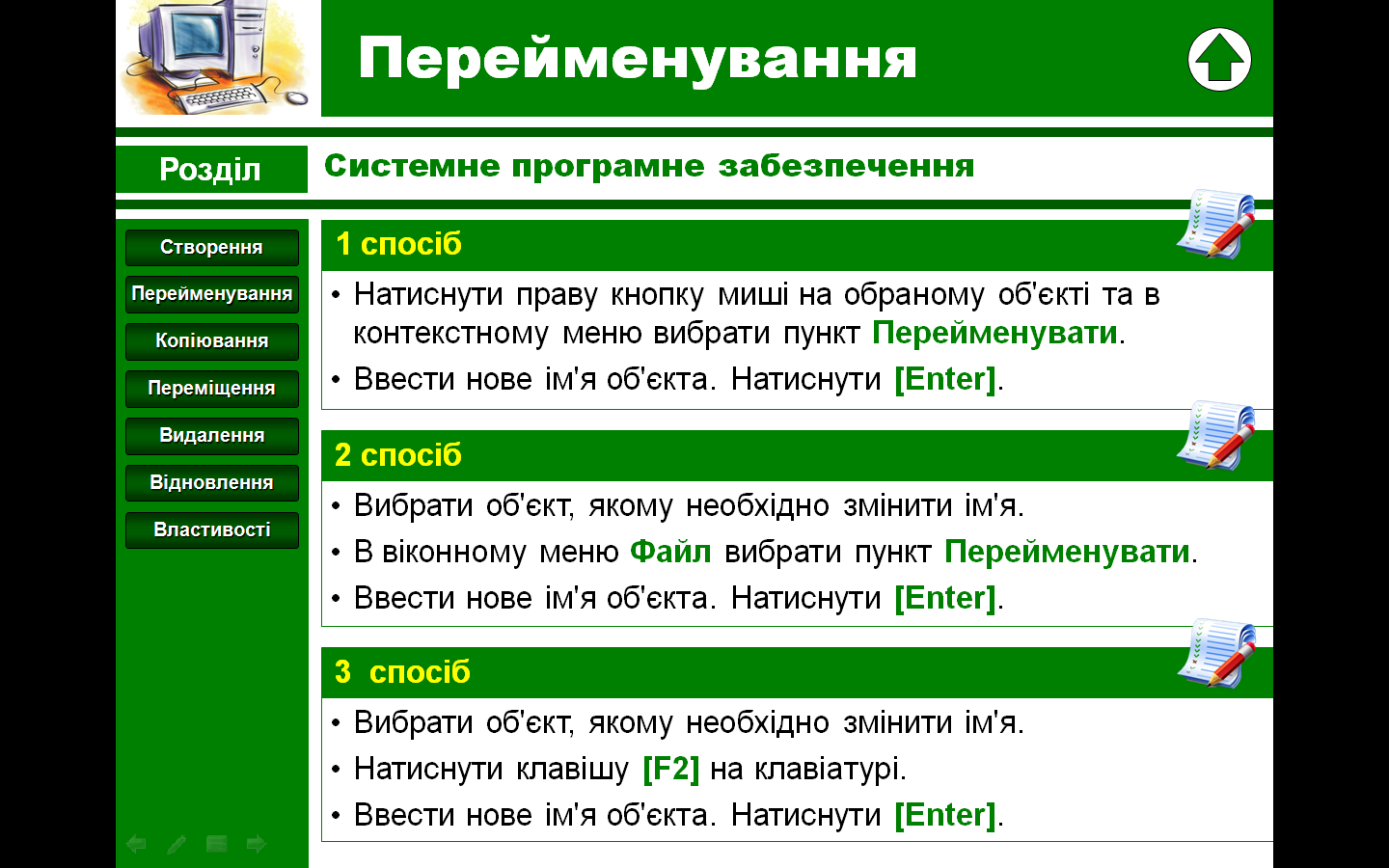 КОПІЮВАННЯ
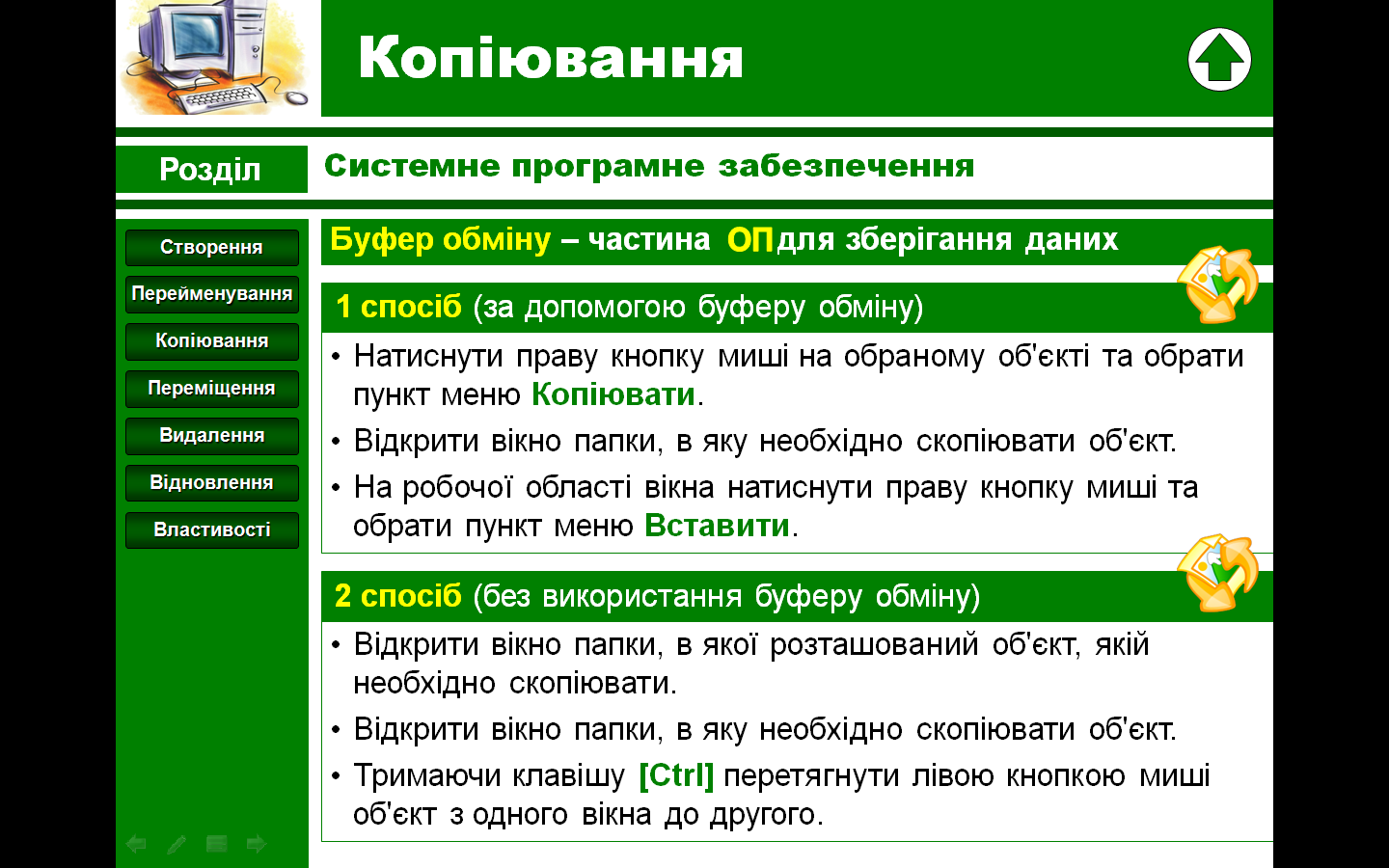 П Е Р Е М І Щ Е Н Н Я
ВИДАЛЕННЯ-ВІДНОВЛЕННЯ
В Л А С Т И В О С Т І
Для чого використовують систему пошуку файлів і папок?
urok-informatiku.ru
Для організації пошуку необхідно:
Пошук із Головного меню
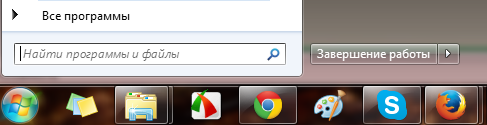 F3
Пошук із вікна папки
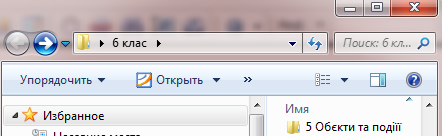 Ctrl+F
urok-informatiku.ru
Як створюються Шаблони для пошуку групи файлів
Зазначаючи ім'я шуканого файлу у відповідному рядку введення, несуттєві або невідомі символи часто замінюють символами.
Зірочка - замінює в імені шуканого файлу чи папки довільну кількість будь-яких символів
Знак питання - замінює один довільний символ в імені шуканого файлу чи папки
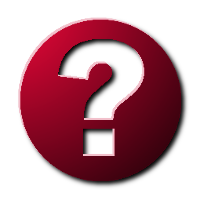 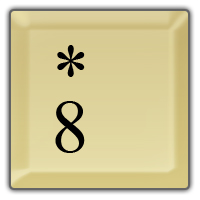 Використовуючи символи * та ?, можна створити шаблони імен файлів, щоб знаходити групи відповідних файлів.
urok-informatiku.ru
Працюємо в парах
3. Визначте коректні шаблони імен файлів для організації пошуку засобами операційної системи і заповніть за зразком.
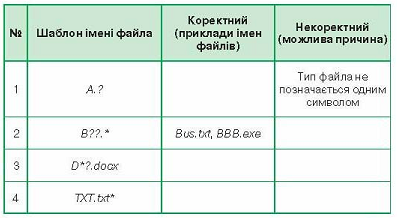 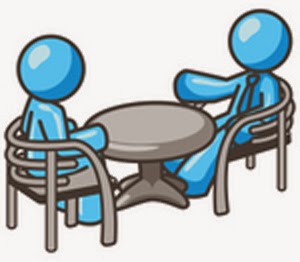 urok-informatiku.ru